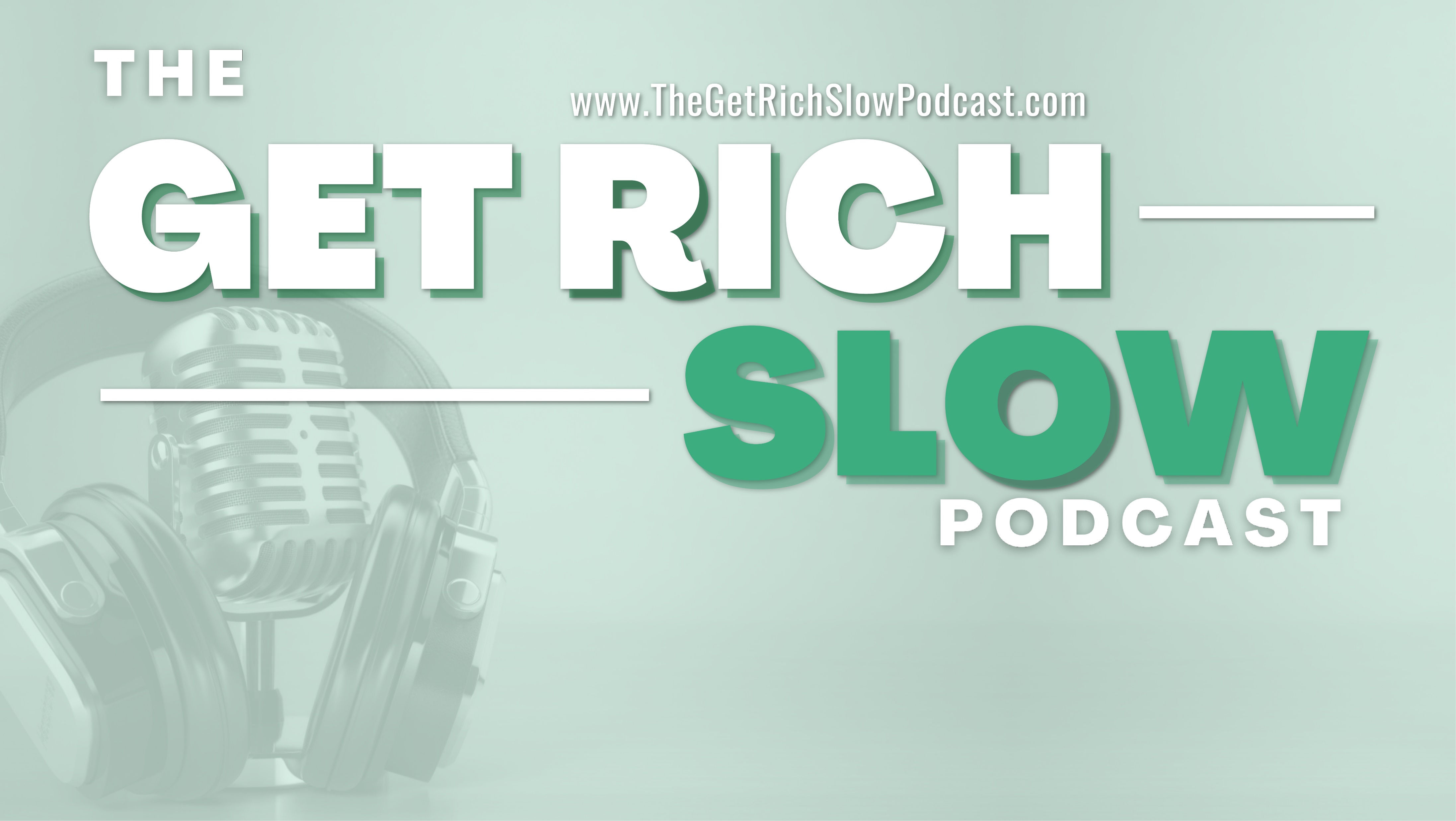 HOSTS:
Adrian Schermer | Robert Delavan
Lance Johnson
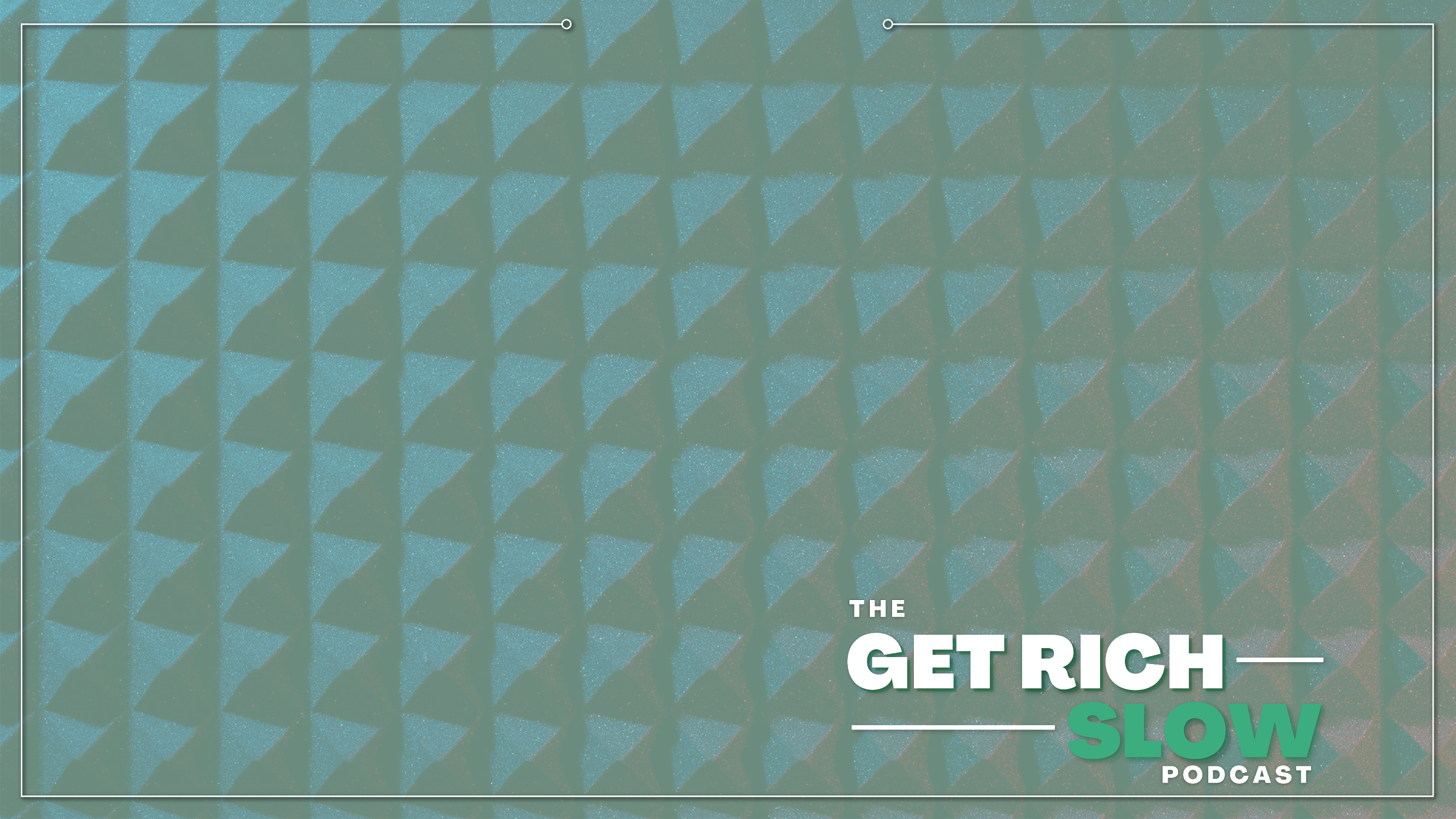 online
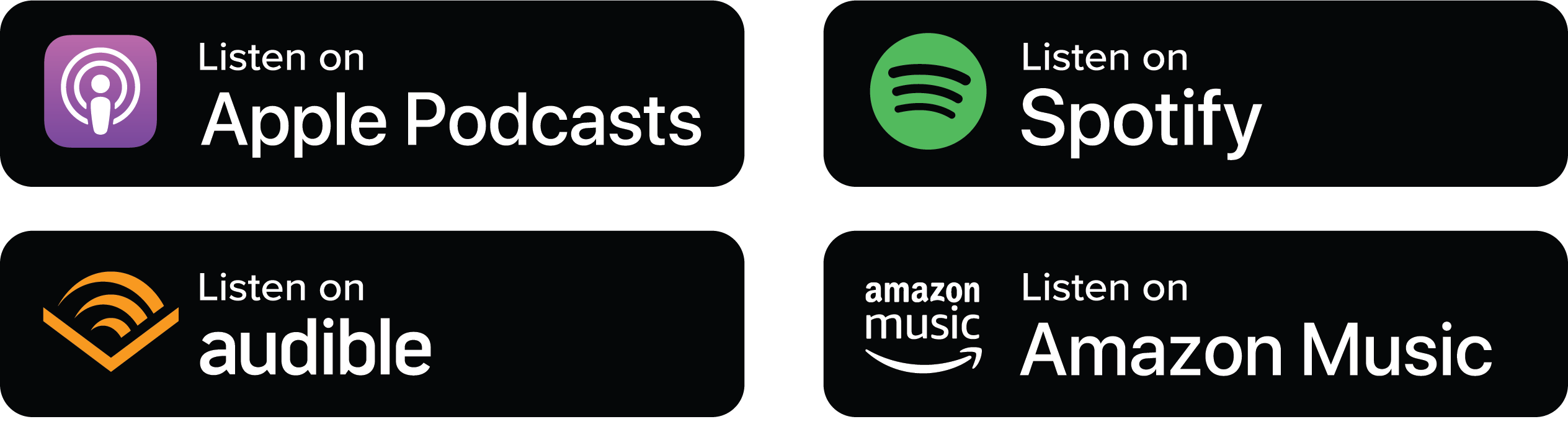 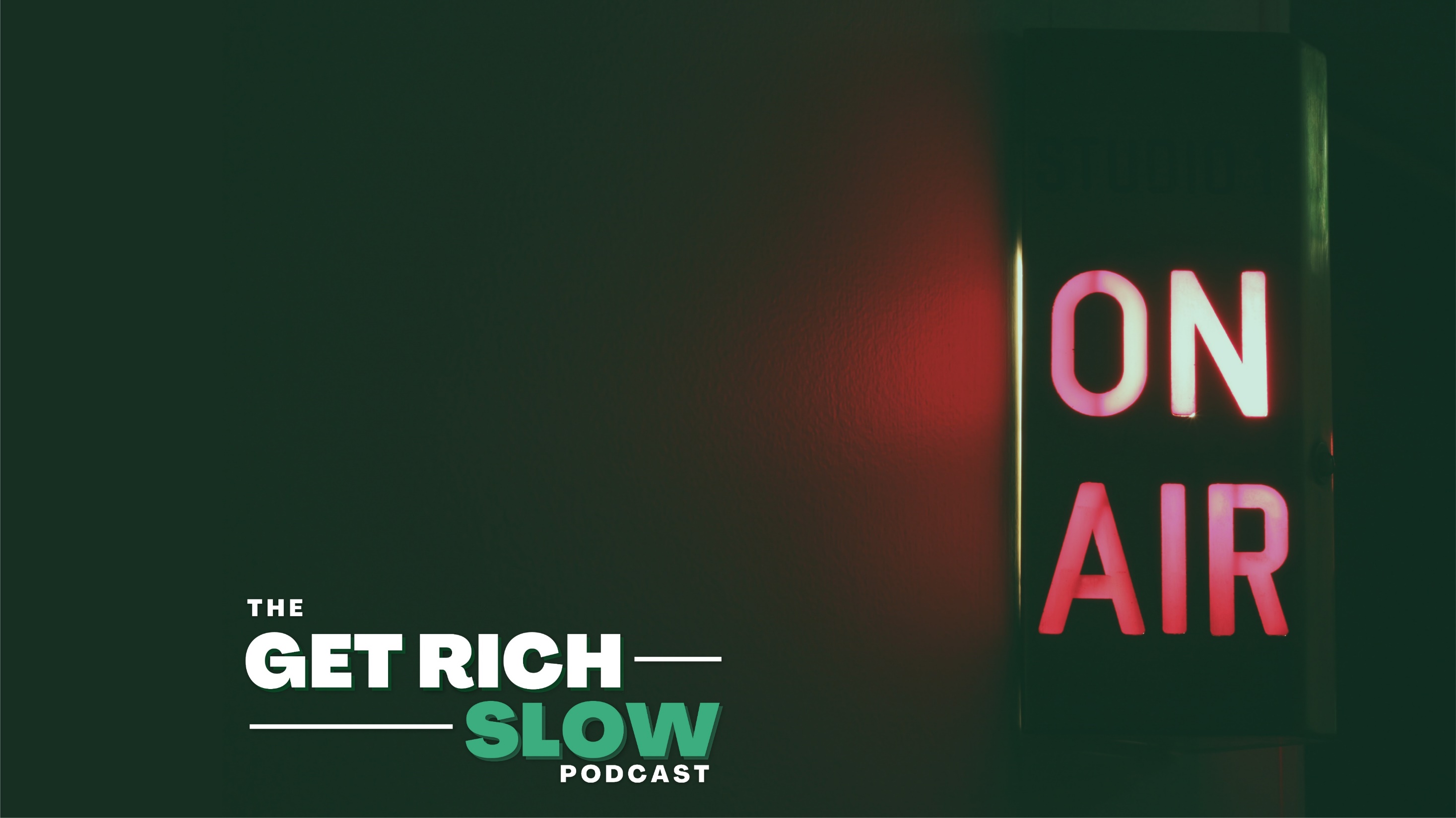 SPECIAL GUEST
Sarah VanHoose
Journey to Influence
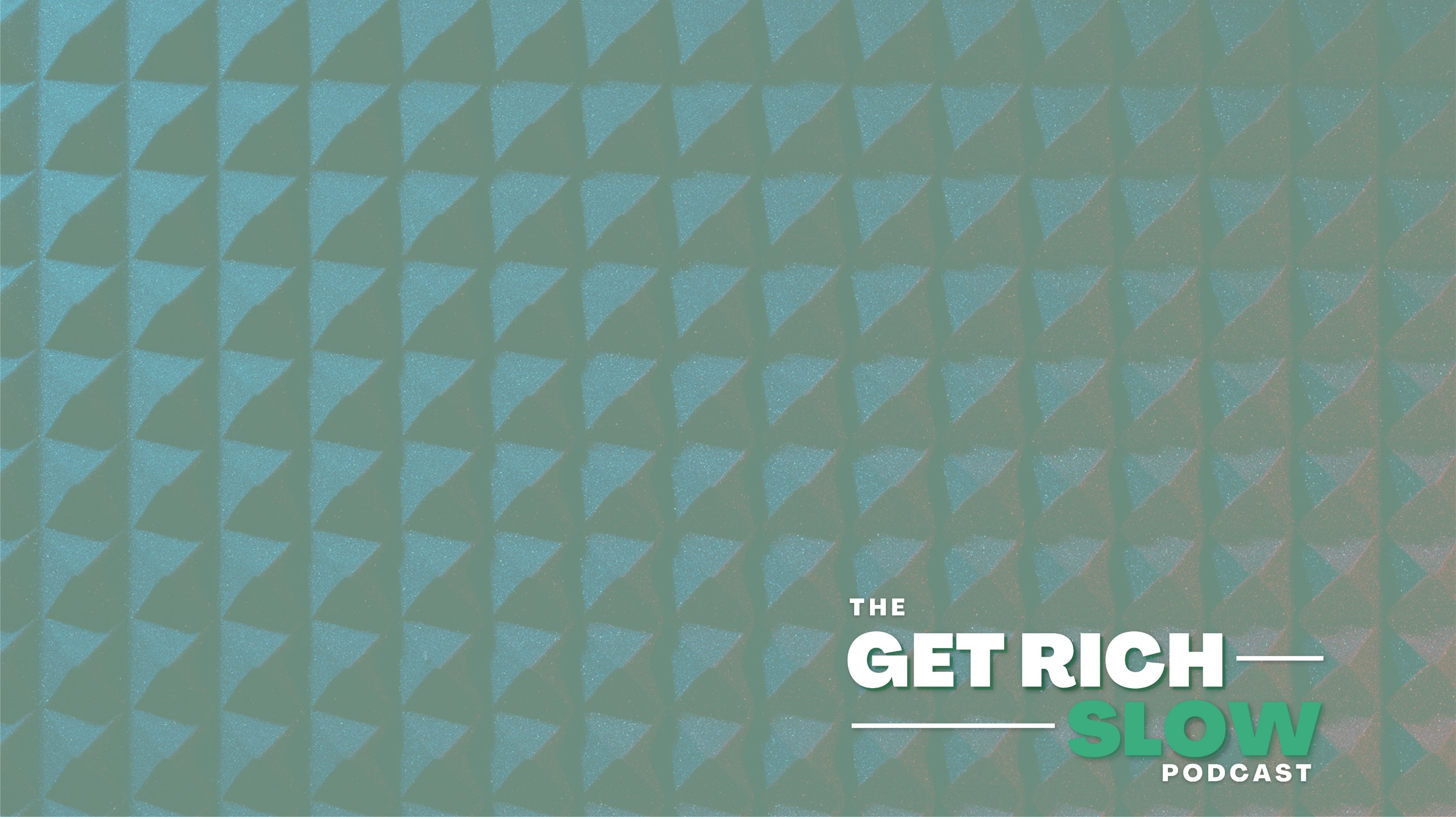 Today we will be speaking with Sarah VanHoose who is a financial coach. 
She’s focused on helping individuals, couples, and small business owners 
stress less about their money by making a plan and walking through it with 
encouraging accountability through her online coaching business, Journey to Influence. 
As a trained Ramsey Preferred Finance Master Coach 
she makes money stuff simple and easy to understand – going back to basics. 
Sarah’s background is as a leader in a large healthcare organization. 
She and her husband James have two daughters and live in Portland, OR.
Adrian Schermer | Robert Delavan
Lance Johnson
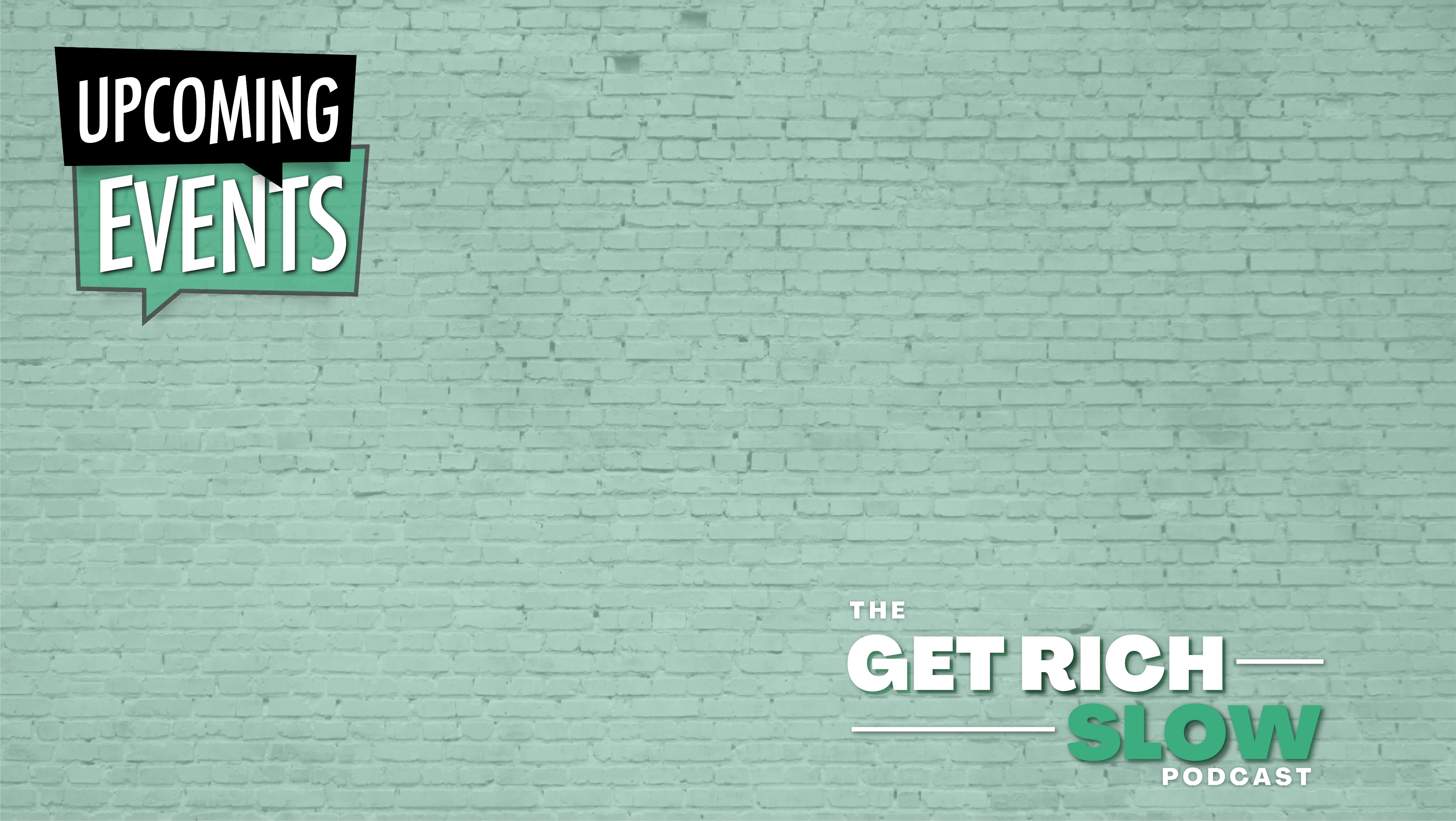 roi-fa.com/events
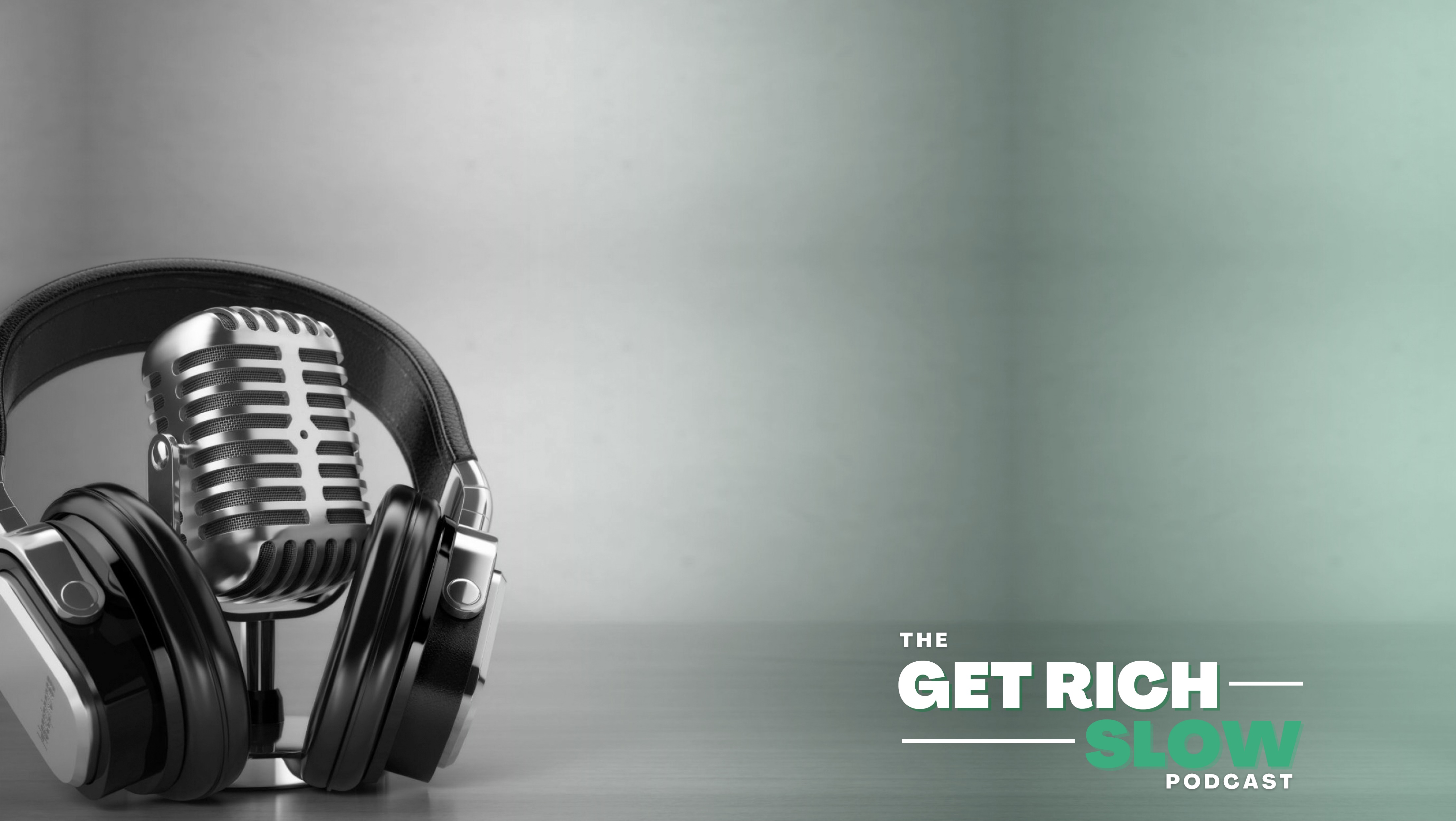 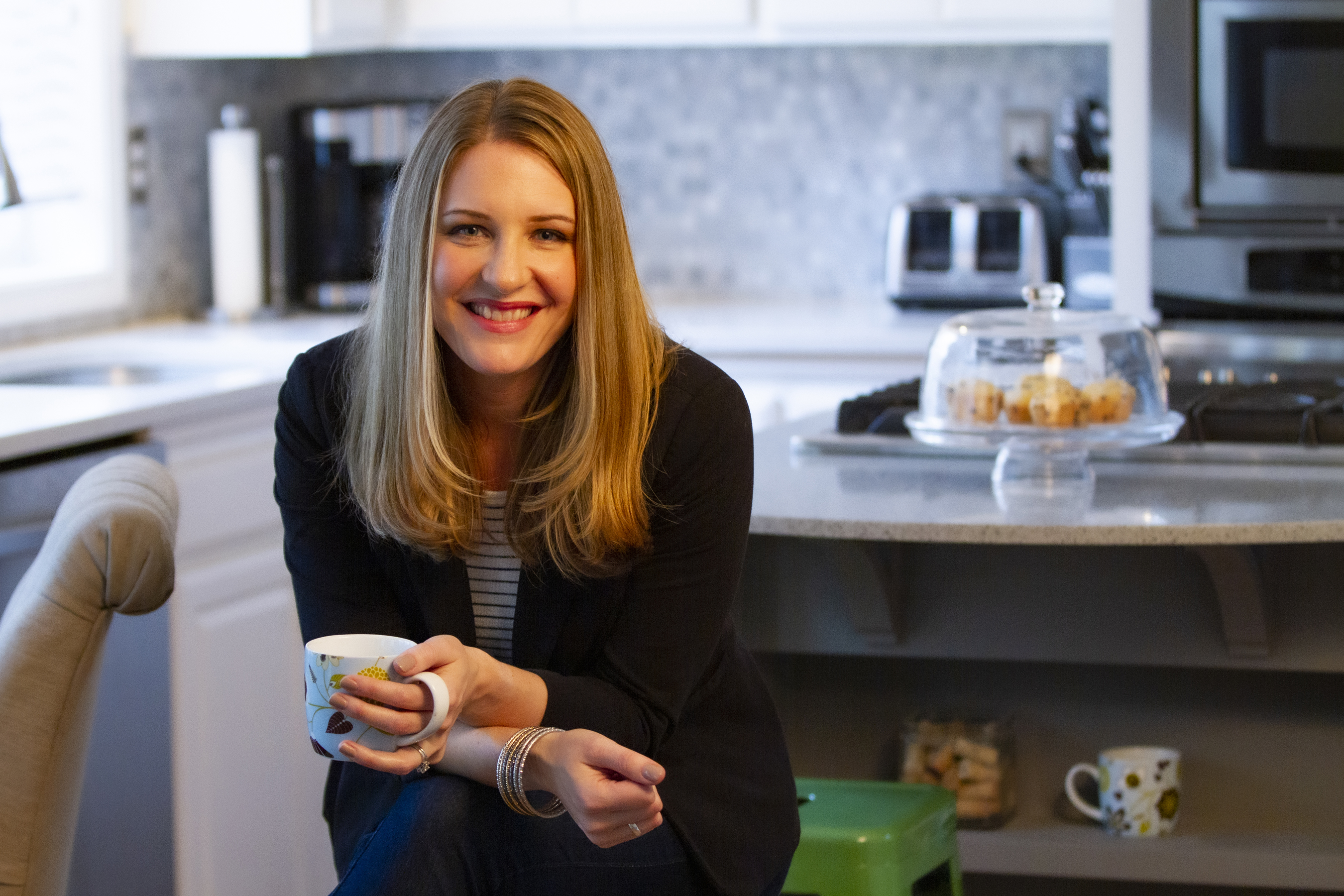 PODCAST RECAP
Today we will be getting to
 know Sarah, and learning about what 
made her into the person she  is today.
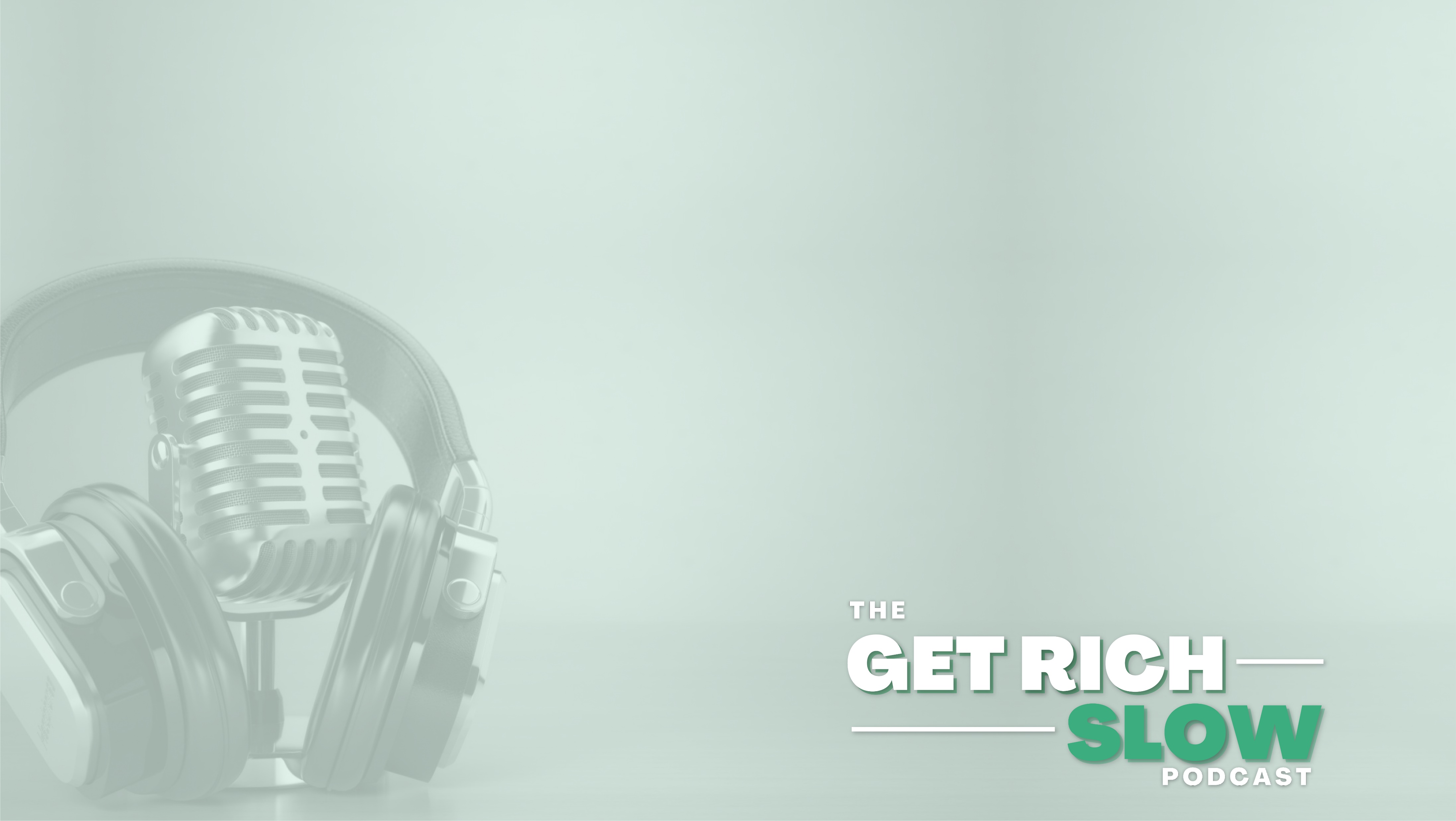 QUESTION ONE
Tell us your story! 
Where’d you grow up? What was your family like?
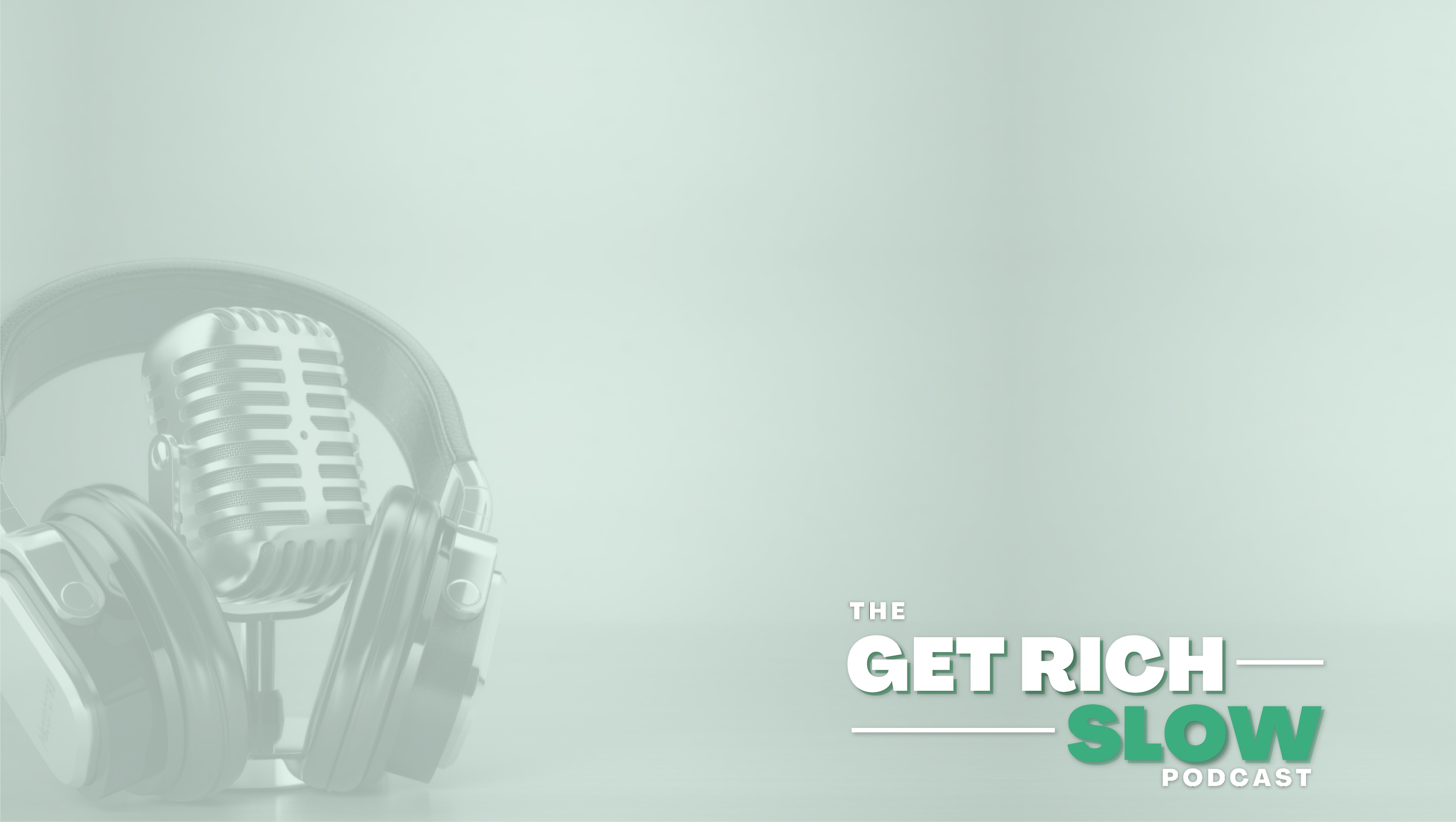 QUESTION TWO
What is a significant story that made an impact on your life, and what life lessons have you learned to make you into the person you are today?
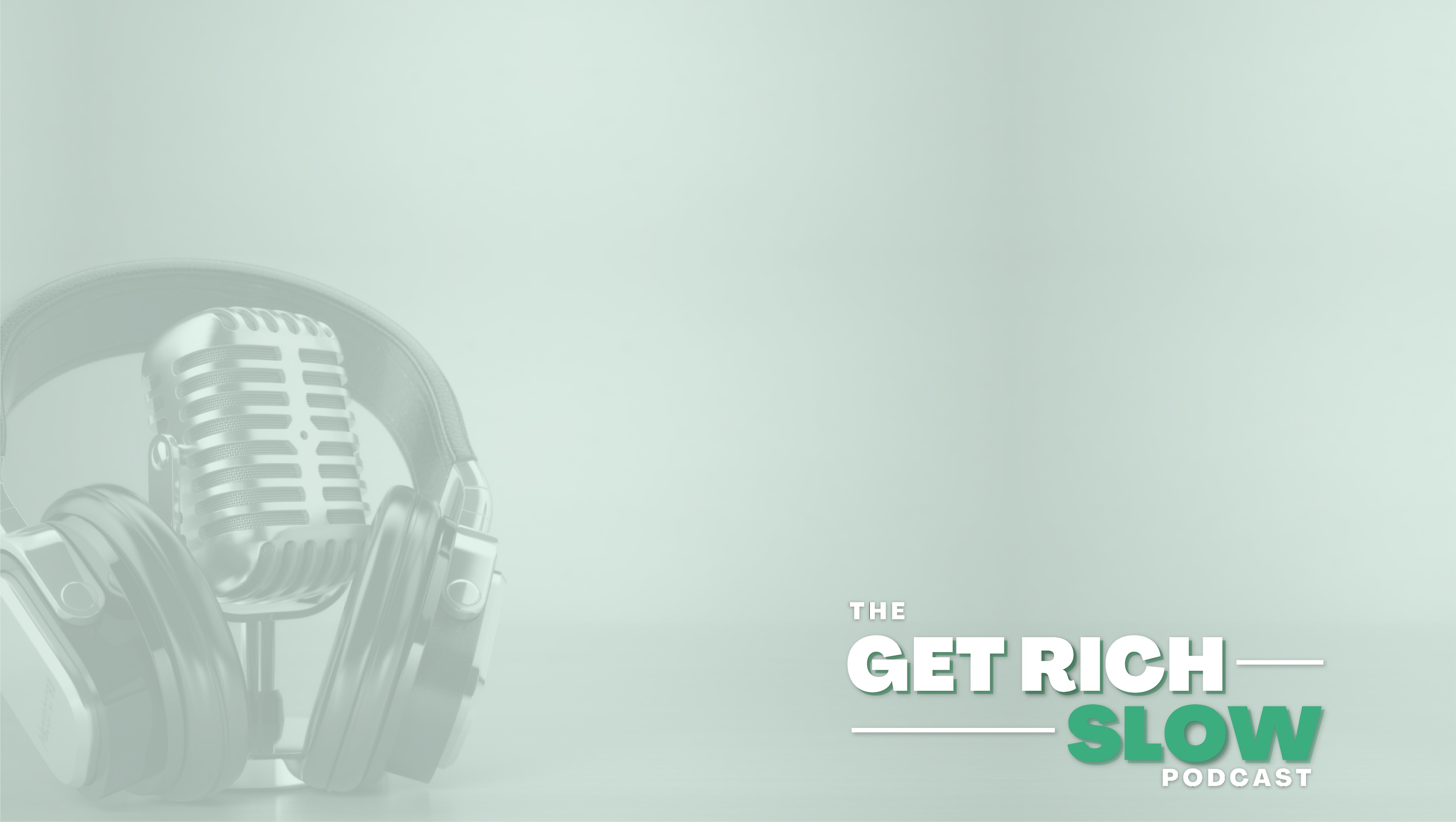 QUESTION THREE
What advice would you give 
to your younger self?
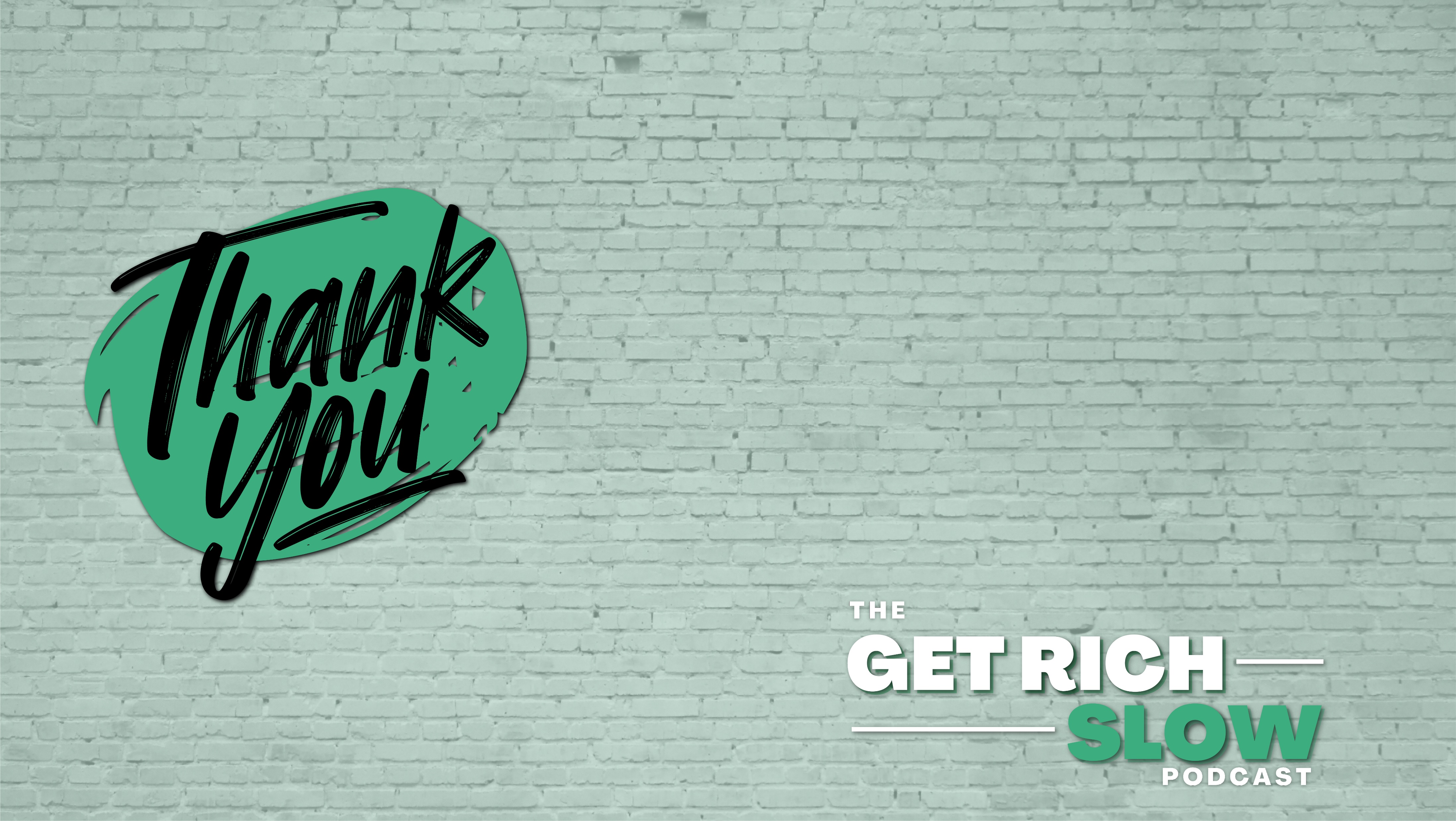 Sarah VanHoose
Journey to Influence
E-mail: sarah@myjorneytoinfluence.com
Phone: 503-961-4602
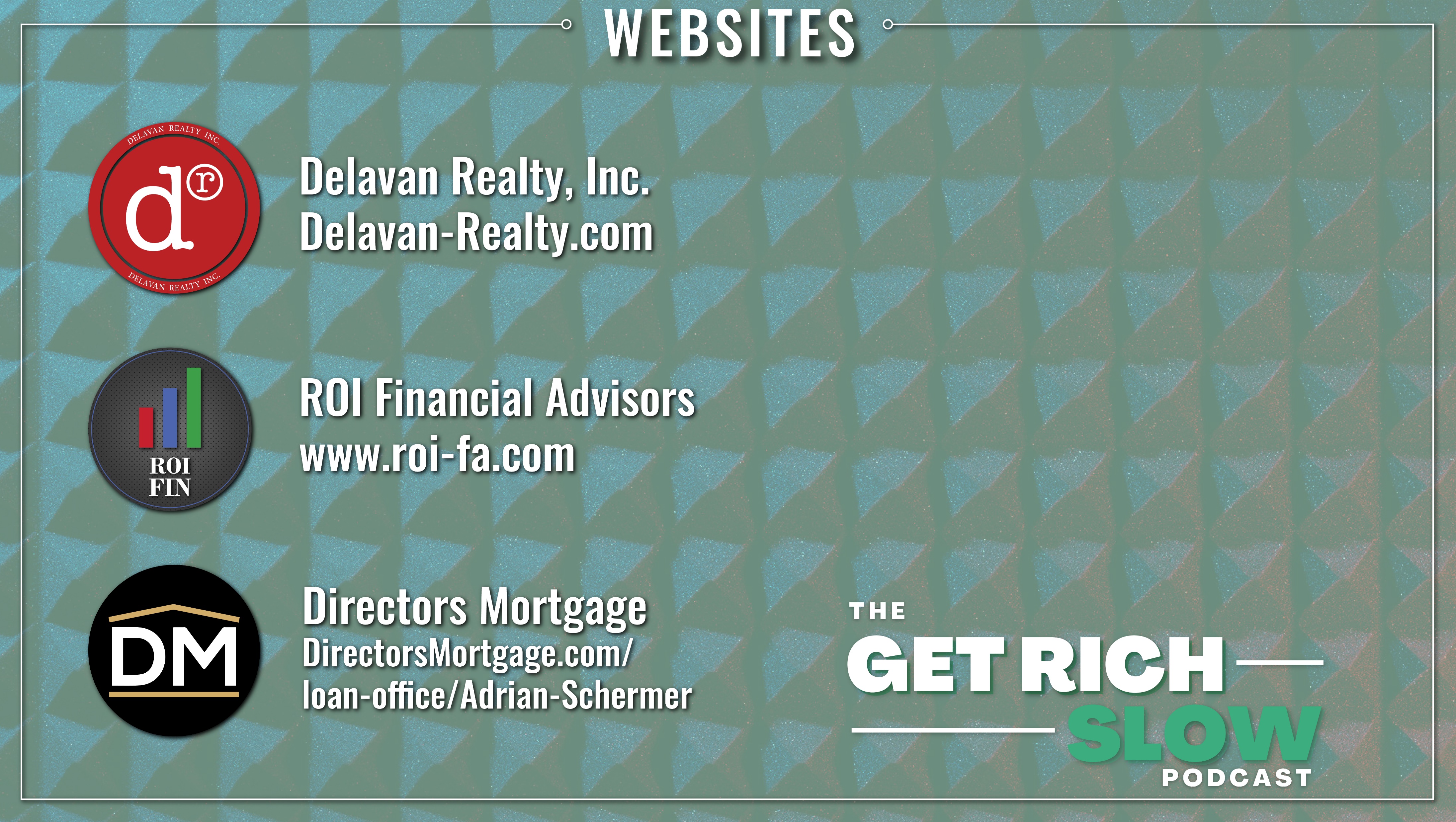 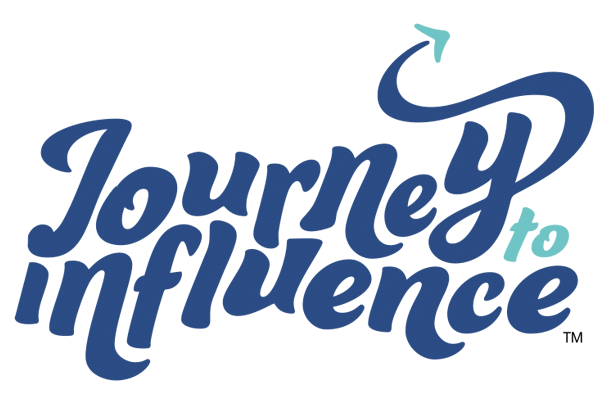 Journey to Influence
www.myjourneytoinfluence.com
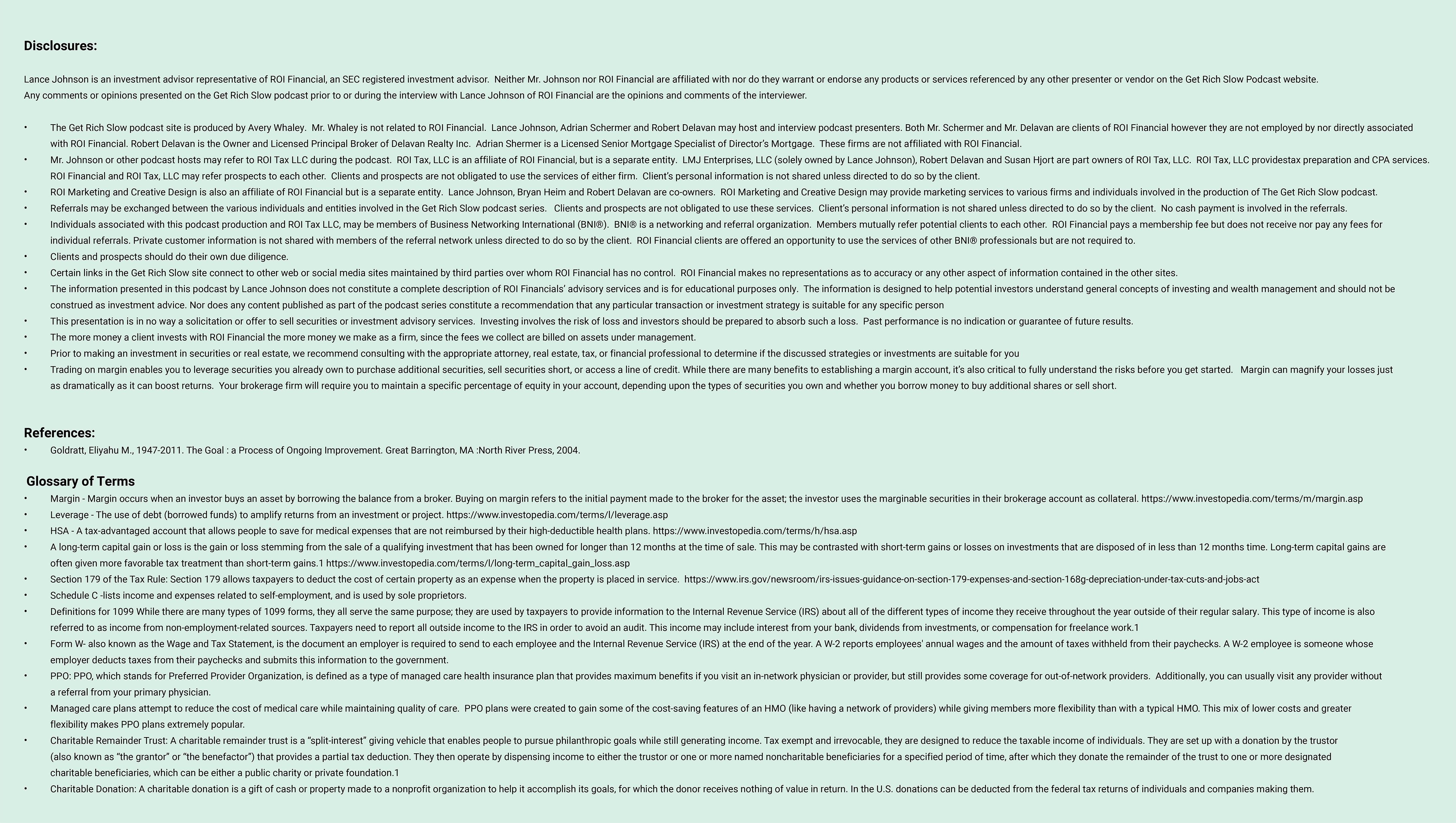